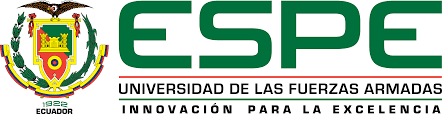 TRABAJO DE TITULACIÓN PREVIO A LA OBTENCIÓN DEL TÍTULO DE MAGÍSTER EN: GERENCIA Y   ADMINISTRACIÓN DE HOSPITALESTEMA: DISEÑO DE PROCESOS TÉCNICO ADMINISTRATIVOS PARA LA GESTIÓN Y ATENCIÓN DE LOS SERVICIOS DE CONSULTA EXTERNA Y EMERGENCIAS DEL HOSPITAL  QUITO N°. 1 DE LA POLICIA NACIONAL.AUTORES:   DRA. DIAZ LESCANO PATRICA JANNETH 	                DRA. LARA SAMANIEGO PAULINA TATIANA DIRECTOR: ING.  JAIME CADENA ECHEVERRIASANGOLQUI2018
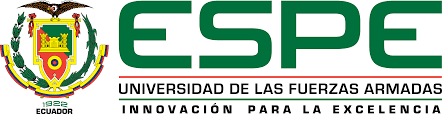 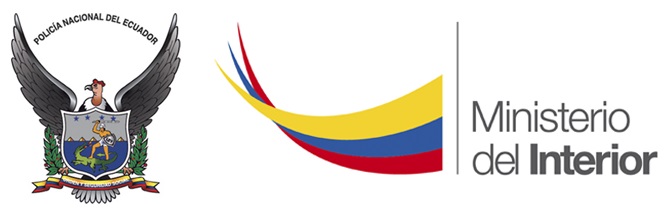 INDICE
DIAGNOSTICO SITUACIONES
PLANTEAMIENTO DEL PROBLEMA 
OBJETIVOS GENERALES Y ESPECIFICOS 
MARCO TEORICO  
DESARROLLO DEL LEVANTAMIENTO DEL PROCESO
DESARROLLO Y APLICACIÓN EN LA EMPRESA 
PROPUESTA DE MEJORA  
CONCLUSION Y RECOMENDACIONES
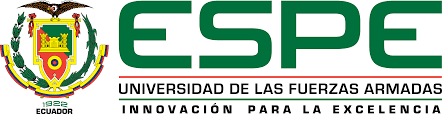 Descripción del Hospital Quito N°1 de la Policia Nacional
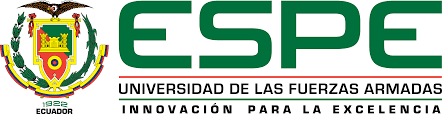 Problema
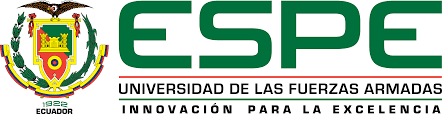 Objetivos
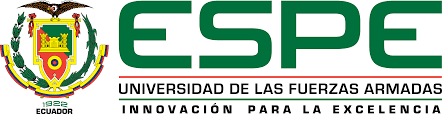 Marco Teórico
MACROPROCESO
PROCESO
ACTIVIDADES
TAREAS
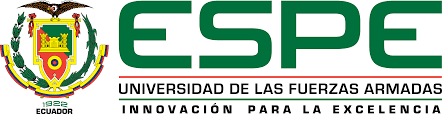 Etapas de la investigación
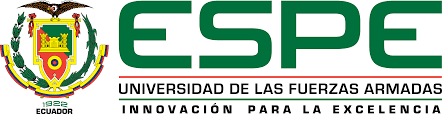 Resultados
Personal con Discapacidad del Hospital Quito N°1 de la Policía Nacional
Fuente: Sistema Informático SOFTCASE 
Elaboración: (Lara, P; Díaz P.2018)
Fuente: Sistema Informático SOFTCASE 
 Elaboración: (Lara, P; Díaz P.2018)
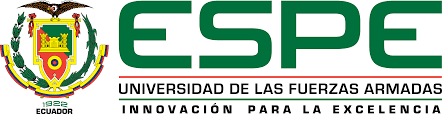 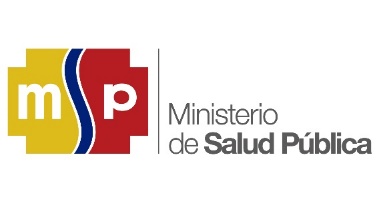 Atenciones en Consulta Externa y sus Principales Patologias
Fuente: Partes Diarios de Consulta Externa – Sistema Informático SOFTCASE
Elaboración: Departamento de Estadística del Hospital Quito No. 1
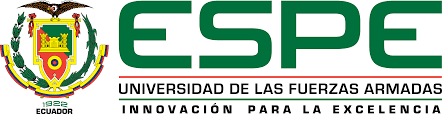 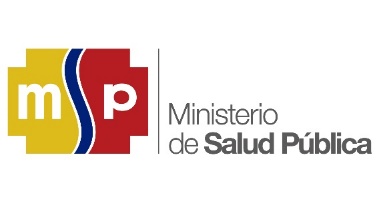 Grafico N°12  Atenciones en Consulta Externa  en el Hospital Quito N°1 de la Policía Nacional 2015-2017.
Fuente: Partes Diarios de EMERGENCIA  – Sistema Informático SOFTCASE
Elaboración: (Lara, P, Díaz P. 2018).
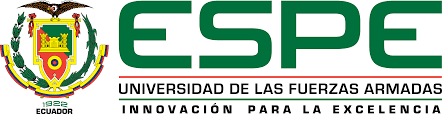 Línea Base del Orgánico Funcional
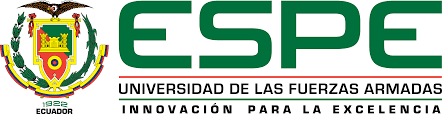 Propuesta
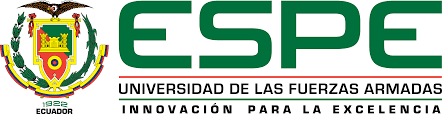 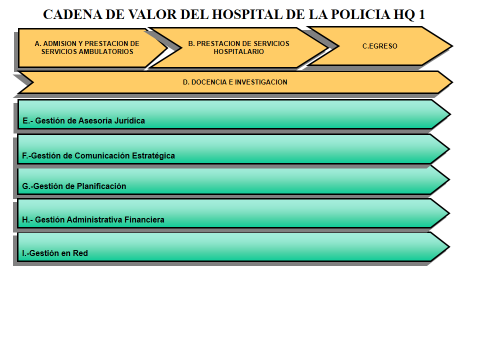 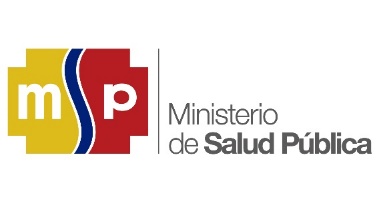 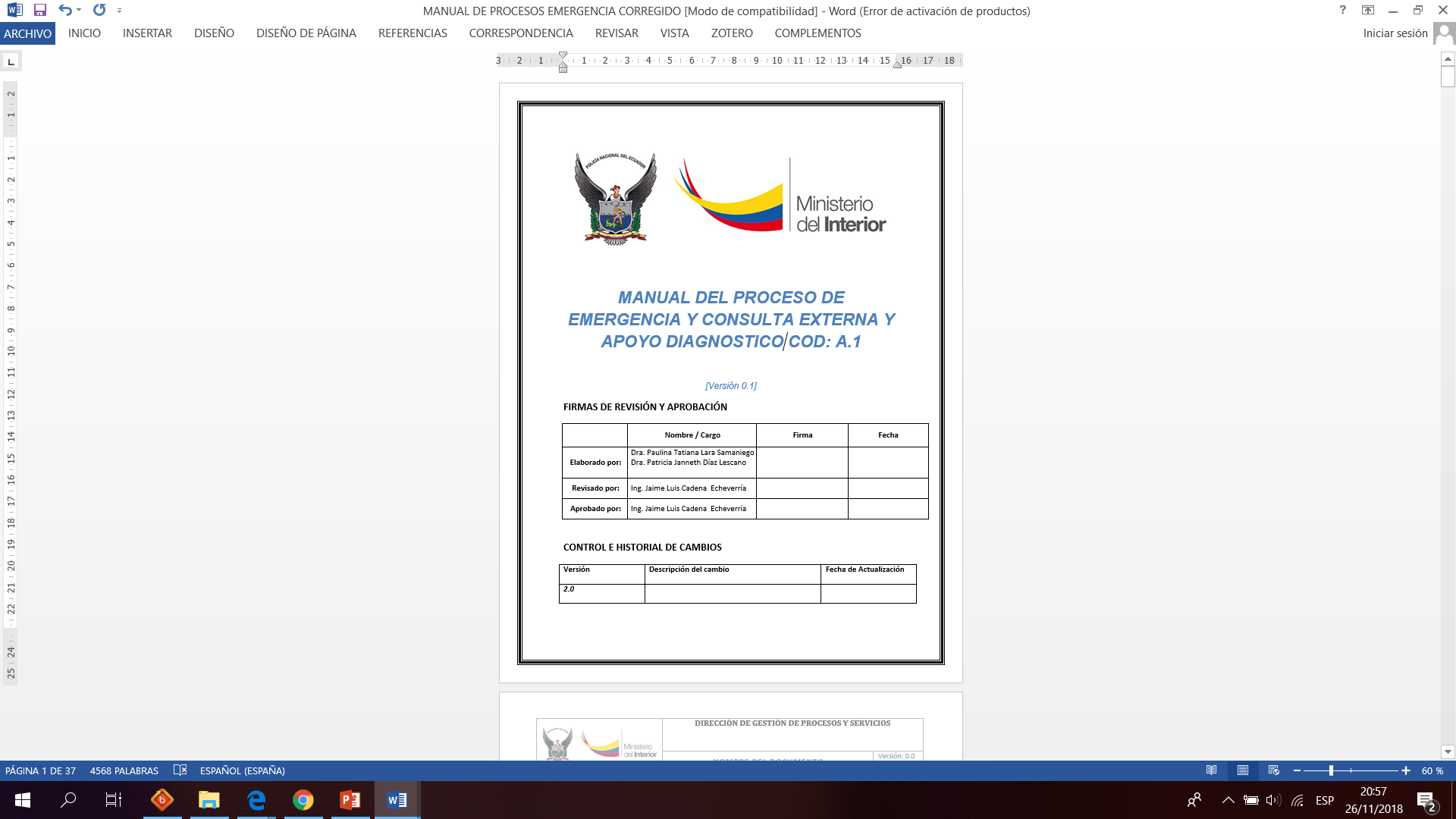 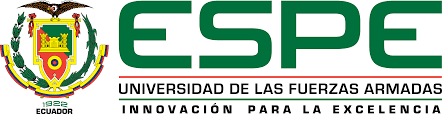 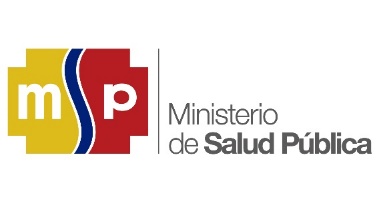 Conclusiones
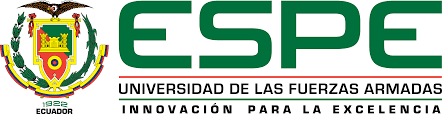 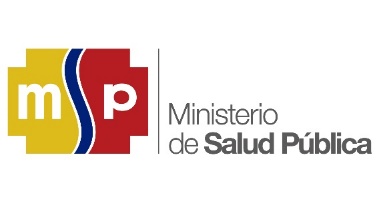 Conclusiones
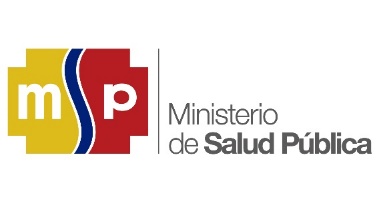 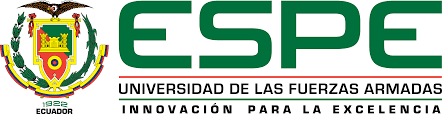 Recomendaciones
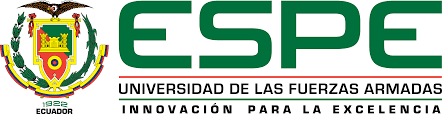 GRACIAS POR SU ATENCIÓN